Czy nasze dziecko może już iść do szkoły?
Poradnia Psychologiczno-Pedagogiczna nr 2 
im. ks. dra S. Wilczewskiego w Katowicach
OBOWIĄZEK SZKOLNY W KRAAJACH EUROPEJSKICH
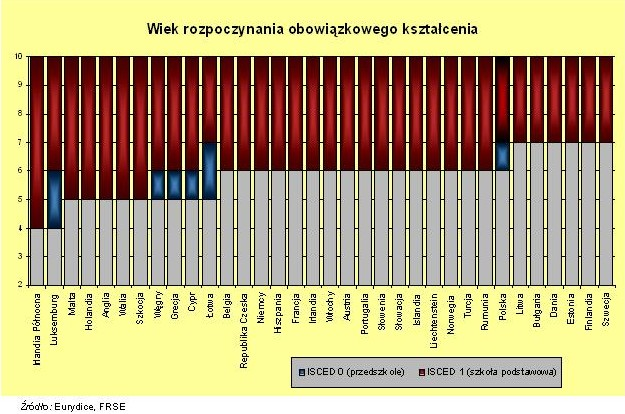 gotowość szkolna
Osiągnięcie przez dzieci takiego poziomu rozwoju fizycznego, społecznego i psychicznego, który czyni je wrażliwymi i podatnymi na systematyczne nauczanie i wychowanie w klasie pierwszej.
                                                                       prof. S. Szuman

Gotowość do nauki nie jest stanem, na który wystarczy czekać, ale trzeba go wykształcić przez stworzenie dziecku warunków stymulujących jego rozwój. 
                                                prof. J. Cieszyńska

	Gotowość szkolna to współgra właściwości dziecka                   i właściwości szkoły.
			                                 prof. A. Brzezińska
GOTOWOŚĆ  SZKOLNA
dojrzałość fizyczna
Twoje dziecko poradzi sobie w szkole jeśli jest:
zdrowe i odporne na zmęczenie,
sprawne ruchowo i manualnie.

Ma:
 orientację przestrzenną,
zrównoważoną dynamikę procesów nerwowych.

Wybrało dominującą rękę, ucho, oko i nogę.
dojrzałość emocjonalno-społeczna
Nawiązuje kontakt z rówieśnikami i nauczycielami.
Jest samodzielne i zaradne w sytuacjach codziennych, empatyczne, zrównoważone uczuciowo.

Potrafi:
podporządkować się normom i regułom społecznym,
kontrolować swoje zachowania,
z łatwością zaklimatyzować się w nowym środowisku.

Wytrwale wykonuje zadania.
dojrzałość w sferze intelektualnej
Przejawia aktywność poznawczą. Jest zainteresowanie tym co je otacza.

Wykazuje chęć do nauki czytania, pisania, matematyki.

Nie ma wady wymowy lub opóźnionego rozwoju mowy. W sposób zrozumiały i logiczny przekazuje myśli, wypowiada się.

Koncentruje się na określonym temacie rozmowy czy wykonywanym zadaniu.

Łatwo przyswaja i utrwala nowe pojęcia. Wykorzystuje wiedzę w praktyce.

Różnicuje porównuje i odtwarza figury geometryczne.
Odróżnia kierunki, położenie i proporcje form graficznych.

Zapamiętuje proste melodie i rymowanki.
diagnoza gotowości szkolnej
Diagnoza jest opisem aktualnego stanu jednostki. Opis ten powinien ujawniać przyczyny oraz sformułować prognozę.

   To proces a nie jednorazowa ocena. Powinna pozwolić na poznawanie zmian zachodzących w rozwoju. 

						       J. Doroszewska
PRZYGOTOWANE DO NAUKI W SZKOLE  DZIECKO
Jest ciekawe świata, zadaje pytania, Interesuje się czytaniem, pisaniem, matematyką.

Bez problemu komunikuje się werbalnie, buduje dłuższe wypowiedzi.

Potrafi nawiązać kontakt z rówieśnikami bawi się z nimi, pomaga im.

Jest samodzielne, wykazuje inicjatywę, stara się osiągnąć cel.

Podejmuje uczenie się pod kierunkiem osoby dorosłej – zapamiętuje i wykonuje polecenia, zależy mu na doprowadzeniu pracy do końca.

Jest sprawny pod względem ruchowym i manualnym (łapie piłkę, buduje z drobnych klocków, lepi figurki z plasteliny, prawidłowo trzyma ołówek/kredkę).
PRZYGOTOWANE DO NAUKI W SZKOLE DZIECKO
Potrafi klasyfikować i szeregować.

Układa układanki, słucha, ogląda książeczki dla dzieci.

Potrafi opowiedzieć historyjkę obrazkową.

Rozumie sens umownych znaków.

Dzieli zdanie na wyrazy, wyraz na sylaby oraz łączy sylaby w wyraz.

Zna i stosuje liczebniki porządkowe.

Dodaje i odejmuje liczmany lub przedmioty.
DZIECKO NIE JEST GOTOWE ABY PÓJŚĆ DO SZKOŁY
Gdy ma trudności emocjonalne: 
w zabawie łatwo wybucha złością, obraża się, reaguje bardzo impulsywnie,
okazuje lęk, wycofuje się,
stara się przebywać blisko osoby dorosłej  co utrudnia mu zabawę i naukę w grupie,
unika sytuacji wymagających samodzielności.

   Gdy ma zaburzone procesy poznawcze:
napotyka na trudności w spostrzeganiu , klasyfikowaniu,
ma trudności z zapamiętywaniem informacji,
z trudnością koncentruje się, łatwo rozprasza się.

     Zaburzona jest mowa dziecka.
DLACZEGO WARTO POSŁAĆ DZIECKO DO SZKOŁY?
Szkoła zapewni progres rozwojowy,  kształtowanie samodzielności.

Program szkolny dostosowany jest do możliwości  dziecka.

Współczesna szkoła zachowuje proporcje pomiędzy nauką w ławce, a nauką poprzez zabawę.

Szkoła wykorzystuje naturalny zapał dziecka do zdobywania nowych umiejętności.

Szkoła rozwija samodzielność, odpowiedzialność.

Szkoła może być szansą dla dziecka  na nowe przyjaźnie.
DECYZJA RODZICÓW !
WSPARCIE PRZEDSZKOLA – przedszkolna diagnoza        					        gotowości szkolnej dziecka

WSPARCIE PORADNI – diagnoza  rozwoju dziecka i  porada

PORADNIA PSYCHOLOGICZNO – PEDAGOGICZNA nr 2
KATOWICE ul. ŁĘTOWSKIEGO 6A  tel. 32 252-79-59

WSPARCIE SZKOŁY – informacja o warunkach nauki